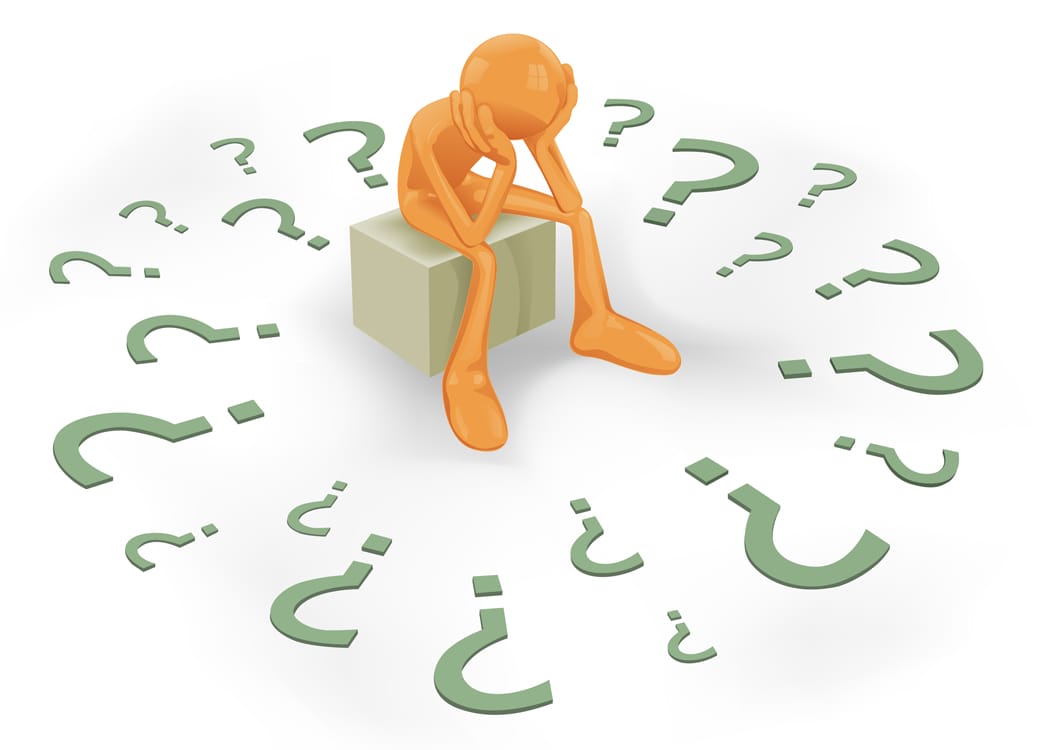 God is not the author of confusion
1 Corinthians 14:26-33
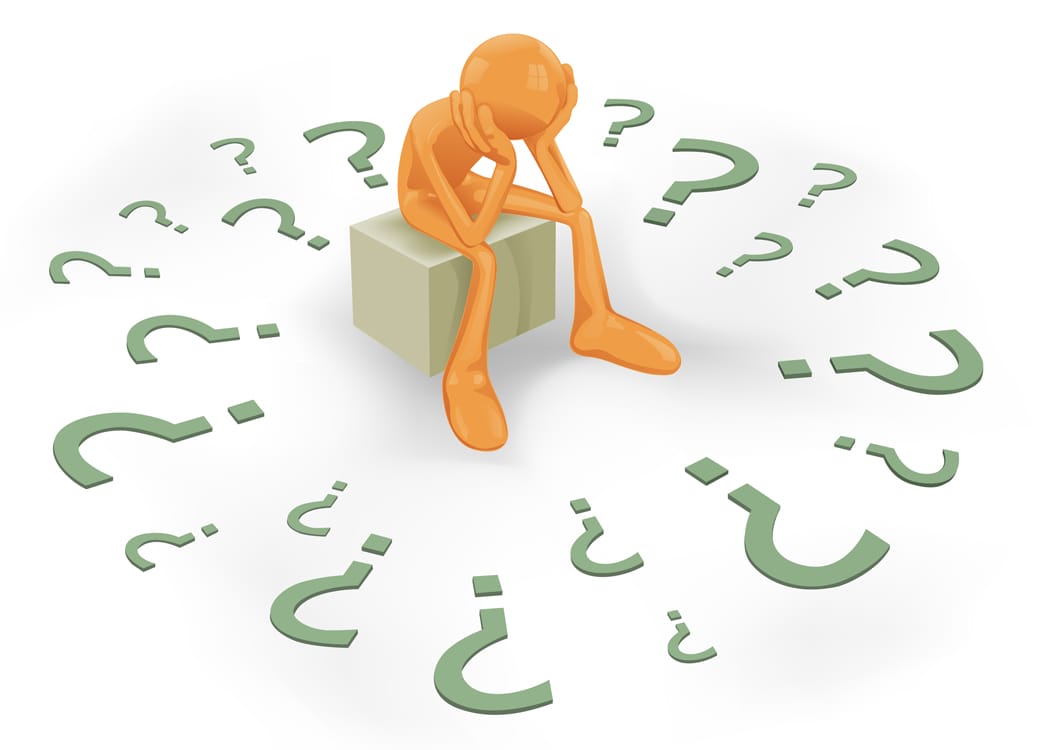 Man brings about confusion when…
He lives his life contrary to what he claims to be (a Child of God, a Christian)
1 Corinthians 11:1 – Christians are to imitate Jesus
Selflessness is a must for Christians
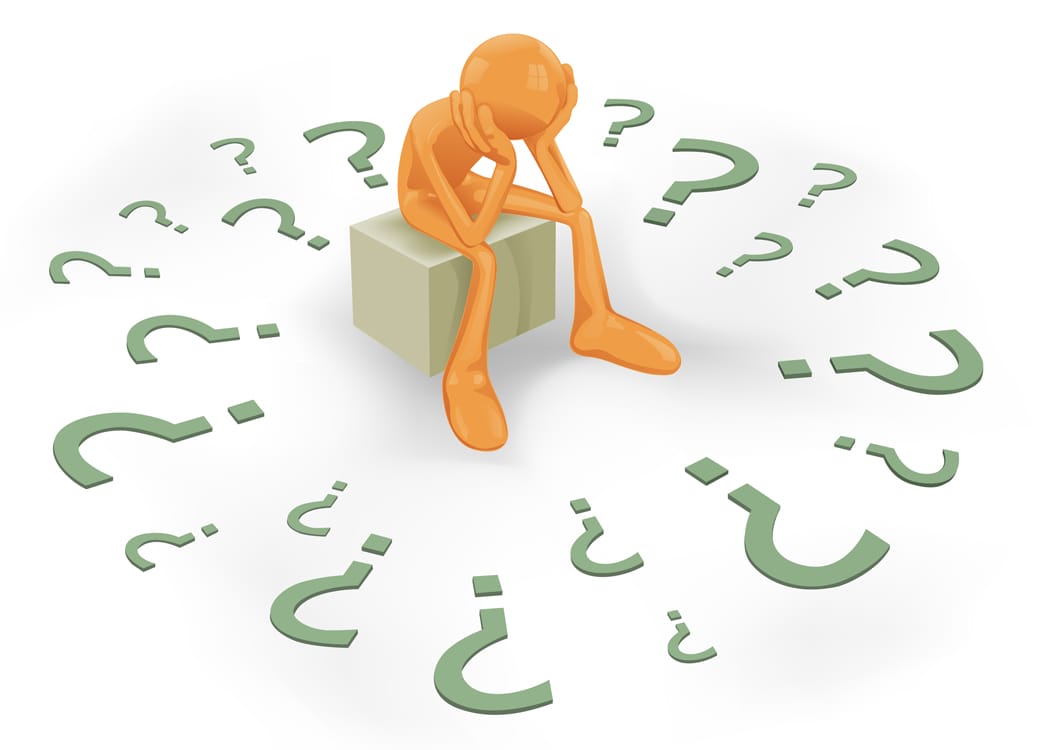 Man brings about confusion when…
He lives his life contrary to what he claims to be (a Child of God, a Christian)
Ephesians 5:1 – Christians are to be an imitator of God
Forgiveness – not limited on number (Matthew 18:21-22)
Love – self-sacrificing love (Matthew 22:37-39)
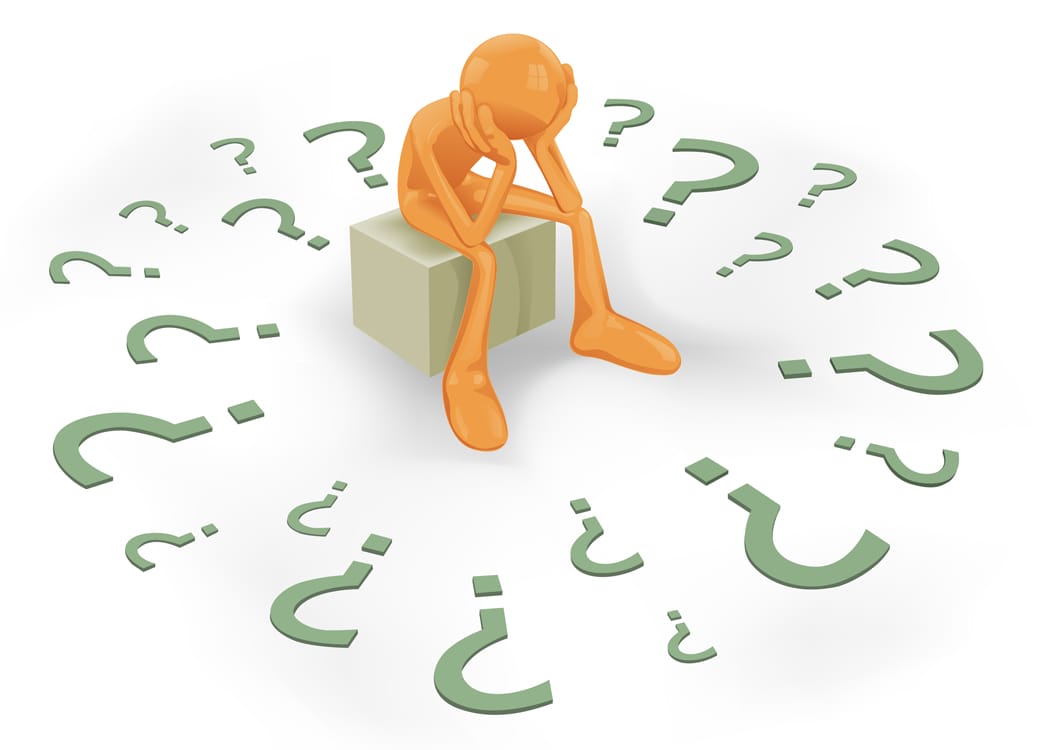 Man brings about confusion when…
He lives his life contrary to what he claims to be (a child of God, a Christian)
Ephesians 5:3-8 – Christians are to walk as children of the light
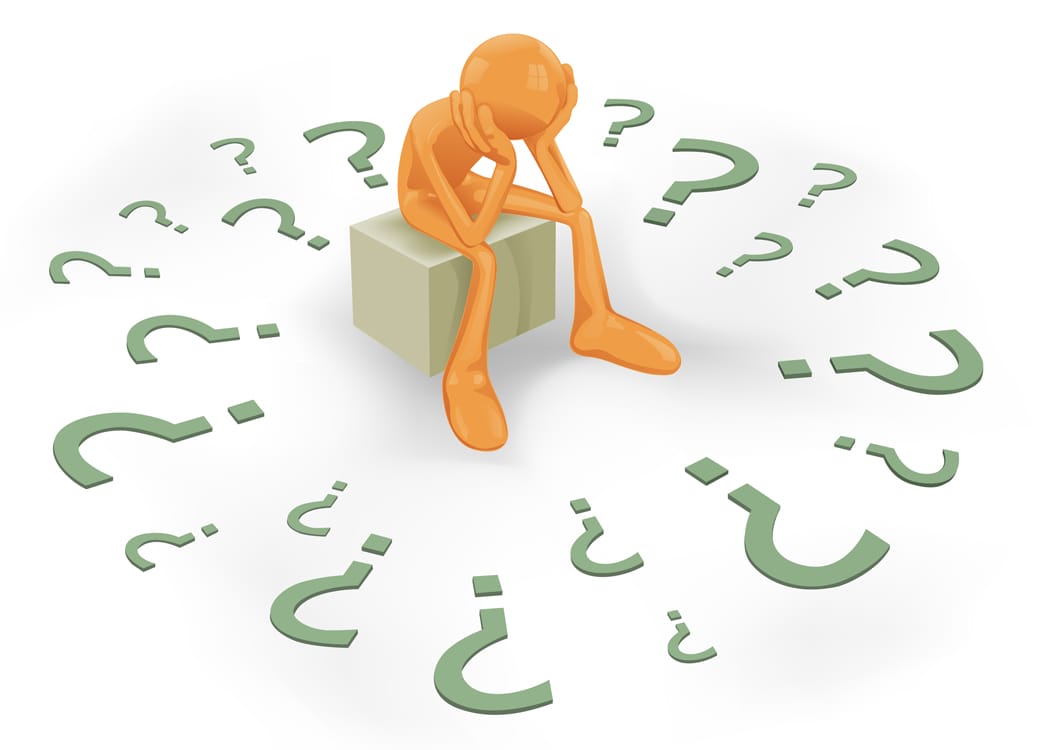 Man brings about confusion when…
He lives his life contrary to what he claims to be (a Child of God, a Christian)
Man causes confusion amongst
Those in the world
Those in the Lord’s Church
Children
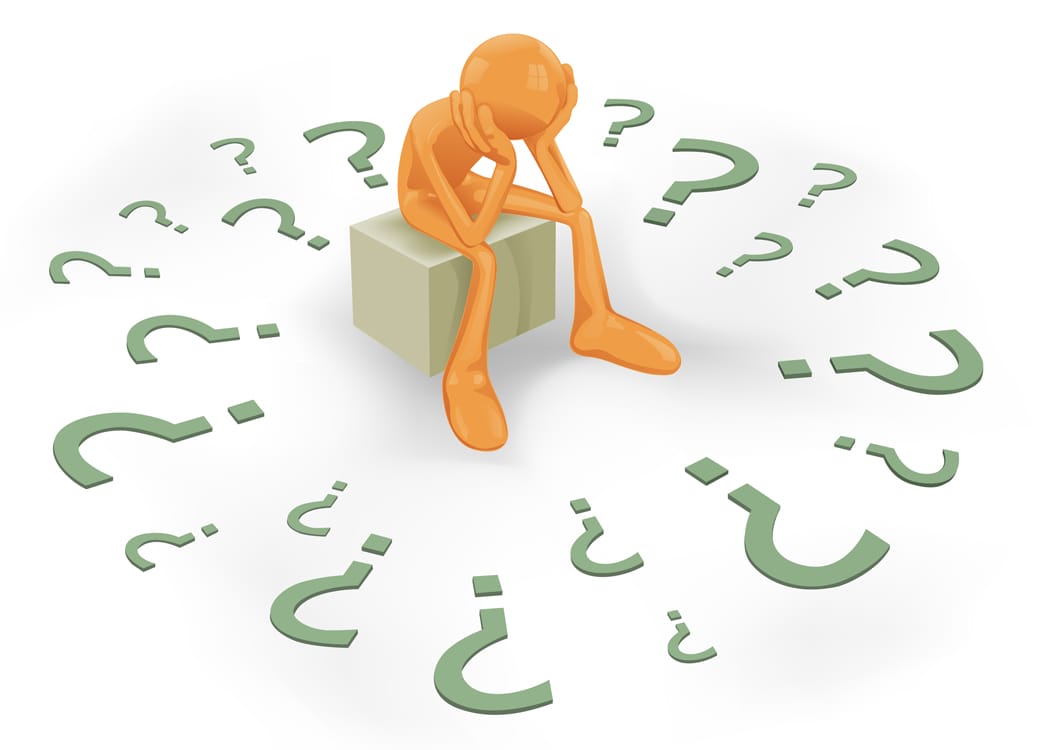 Man brings about confusion when…
He does not use or misuses scripture 
All truth has been revealed 
John 16:12-15 – All truth was to be revealed
Ephesians 3:3-5 – What was revealed to the apostles has been written down so we can understand
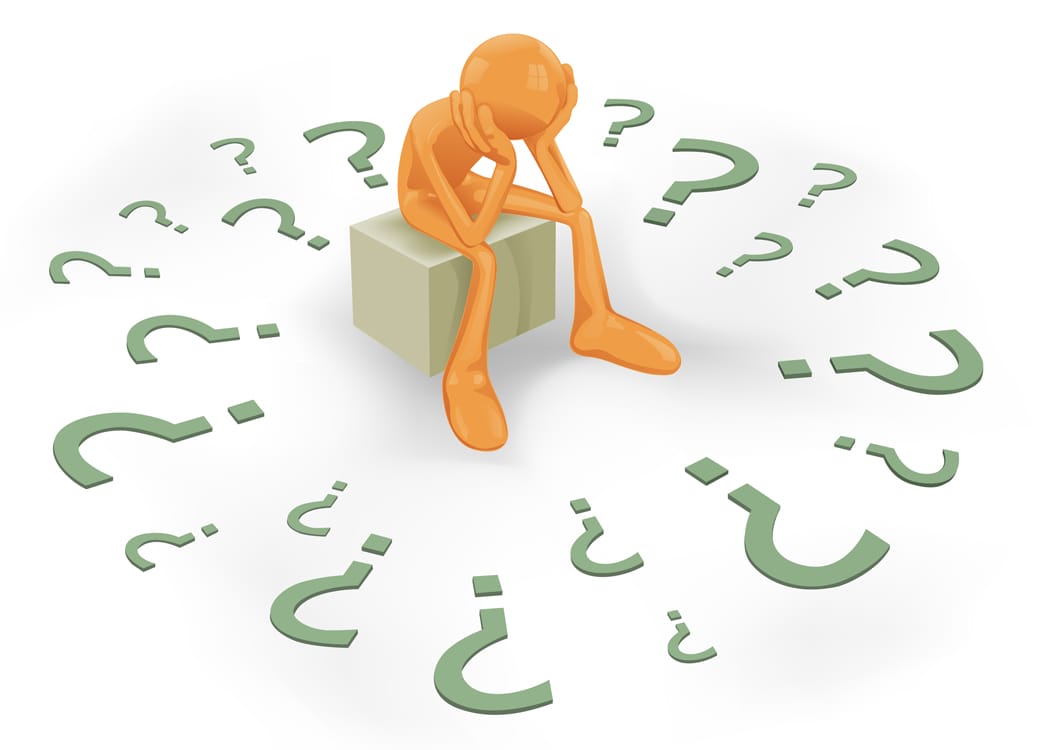 Man brings about confusion when…
He does not use or misuses scripture 
All truth as been revealed 
1 Corinthians 13:8-10 – Revelation has been completed
2 Timothy 3:16-17 – Scripture thoroughly equips one for every good work
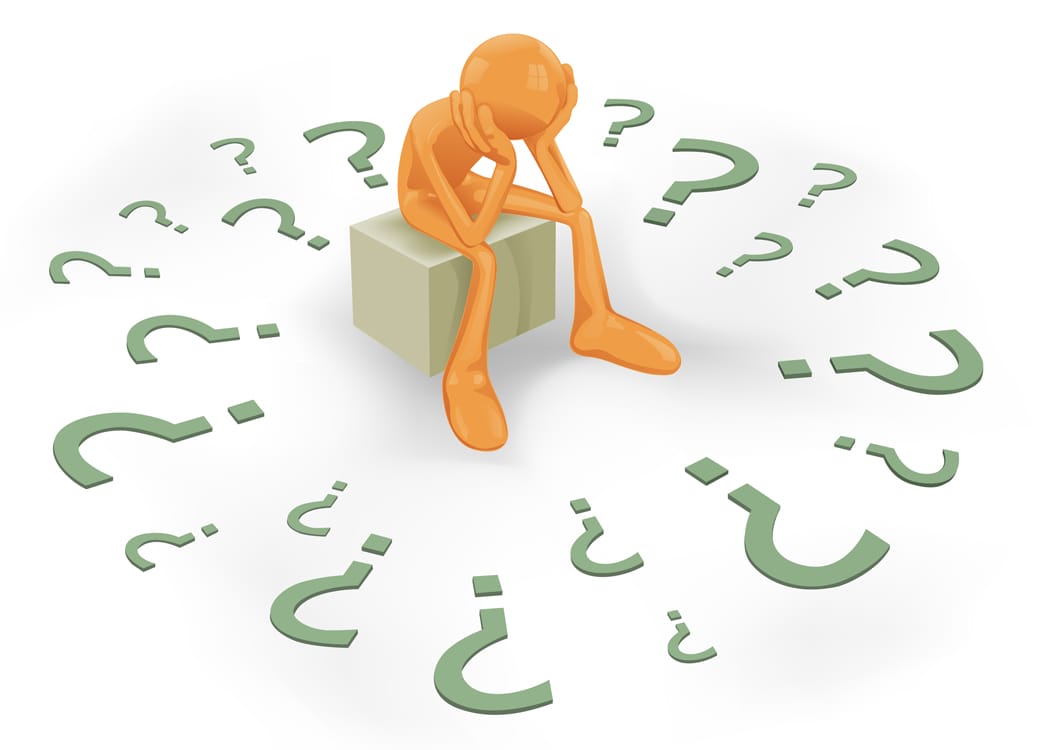 Man brings about confusion when…
He does not use or misuses scripture 
The pattern of sound words is to be followed (2 Timothy 1:13)
Exodus 25:40 – Moses was to make the tabernacle according to the pattern
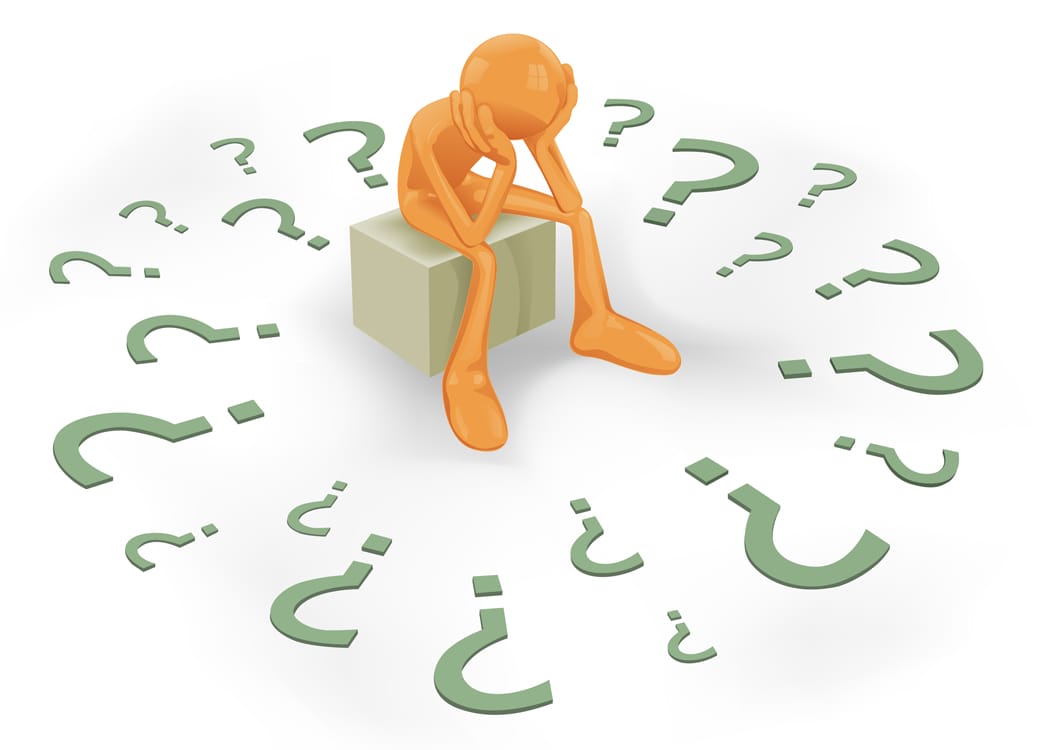 Man brings about confusion when…
He does not use or misuses scripture 
The pattern of sound words is to be followed (2 Timothy 1:13)
Examples of sound words not being followed
Salvation (baptism, once saved always saved, faith alone)
Church of your choice
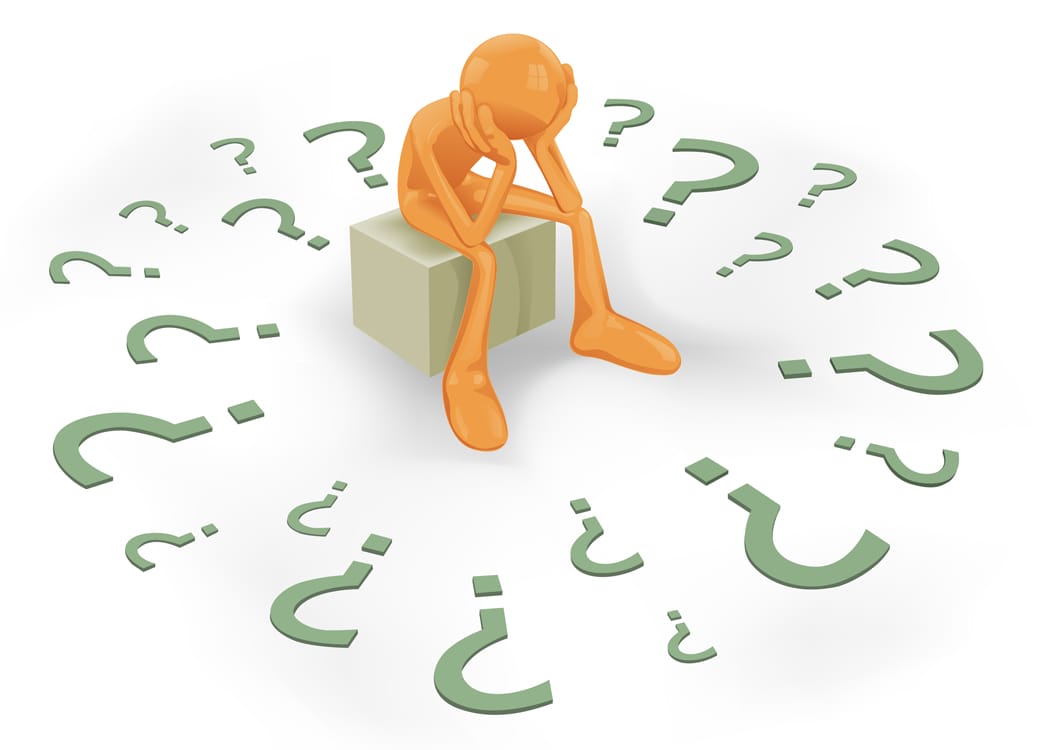 Man brings about confusion when…
He does not use or misuses scripture 
Secret things belong to God (Deuteronomy 29:29)
Examples of no or limited revelation
How is Christ both deity and man?
Where did Satan come from?
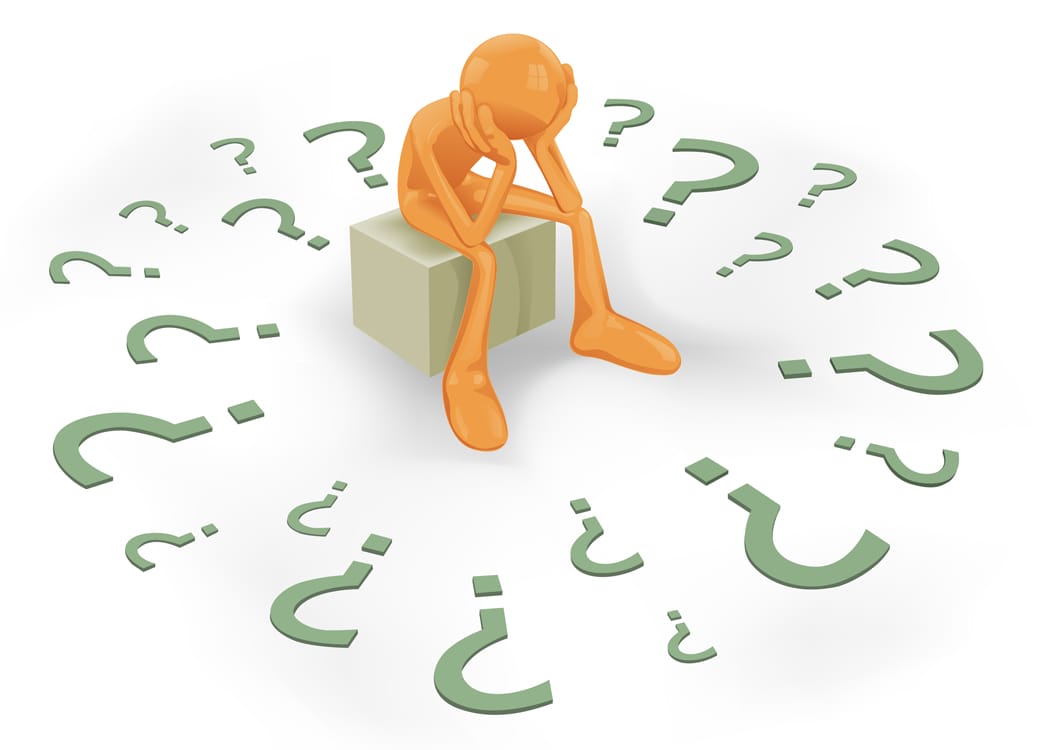 What do we need to do?
Examine ourself
2 Corinthians 13:5 – Examine and test yourself 
Humble ourself
James 4:6-8 – Humility and submission to God
Jeremiah 10:23 – The way of man is not in himself
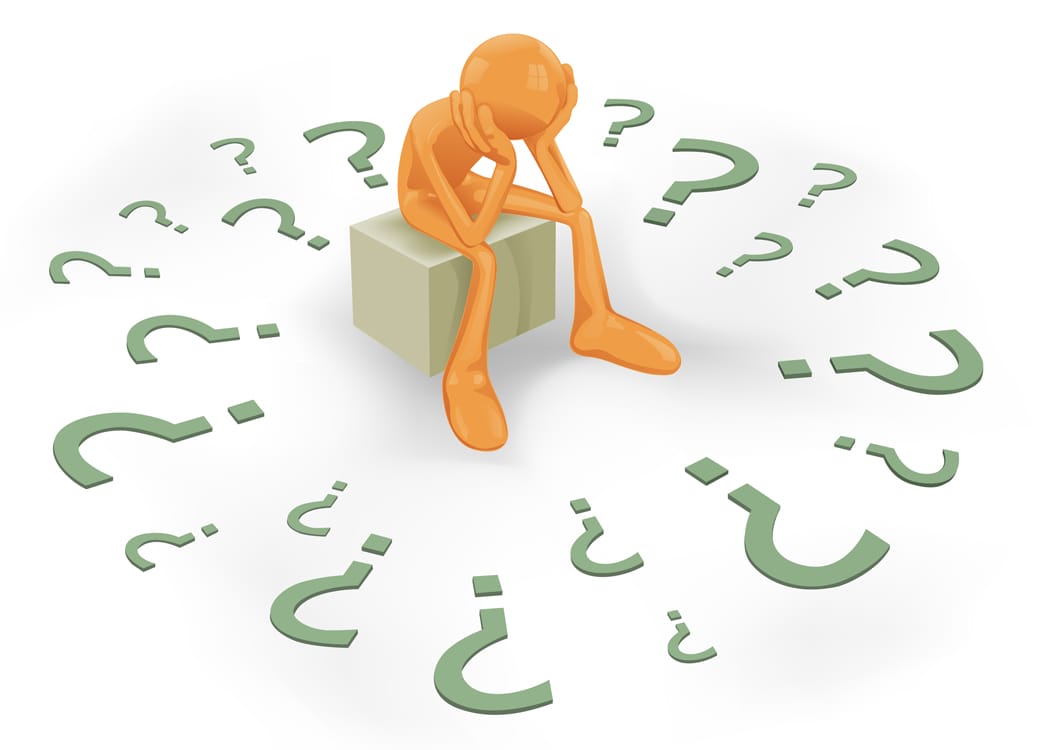 What do we need to do?
Understand that we can understand
Ephesians 3:3-5 – You can understand!
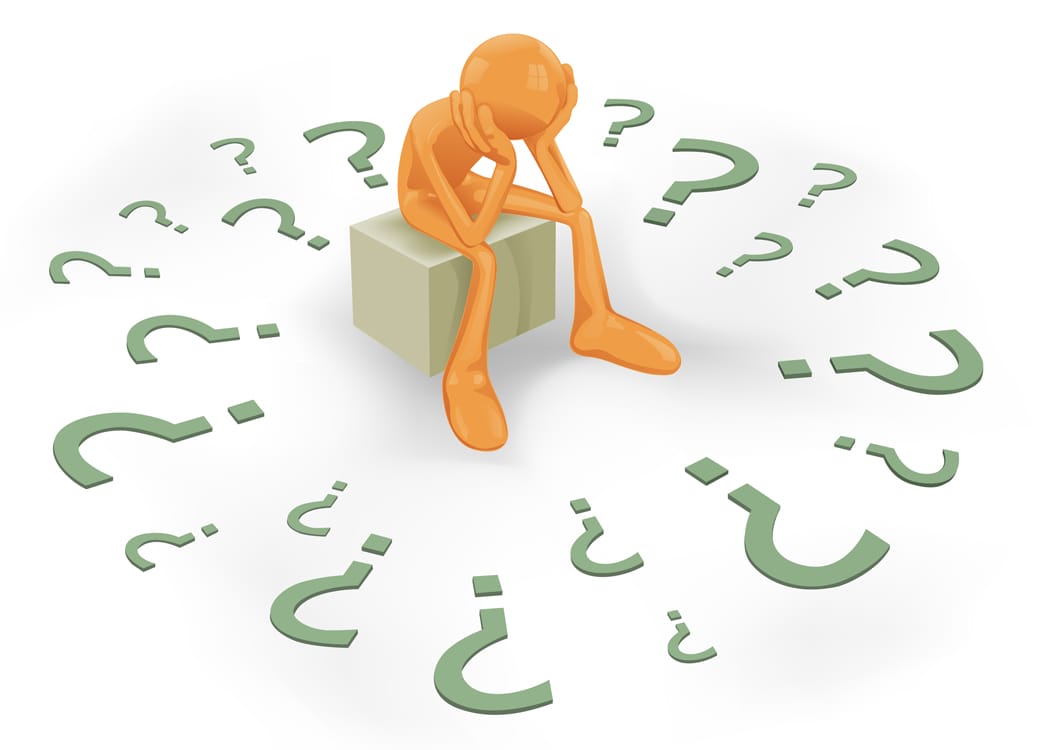 What do we need to do?
Understand that we are to understand
Ephesians 5:15-17 – We are to understand!
Matthew 7:21-23 – We are to understand!
John 8:32 – We are to know the truth!
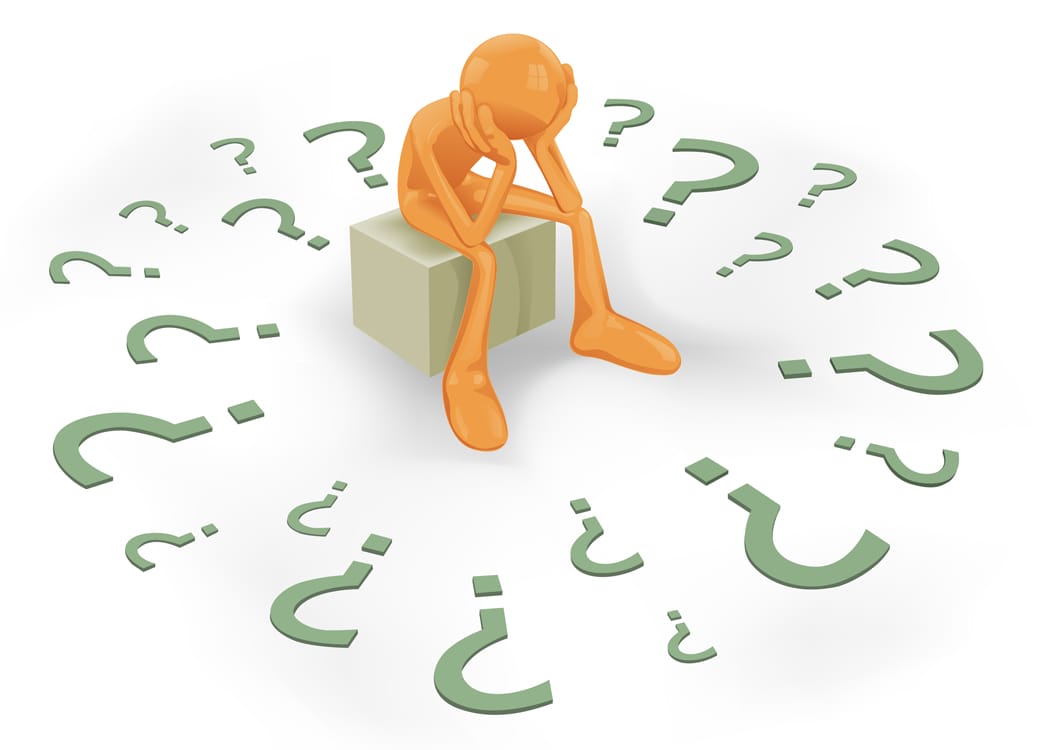 God is not the author of confusion
1 Corinthians 14:26-33